3NPV-2
Place value in three-digit number
3NPV-2 Recognise the place value of each digit in three-digit numbers, and compose and decompose three-digit numbers using standard and non-standard partitioning.
The materials in this pack have been collated and written to support the teaching of 3NPV–2. Before planning and teaching the content, read the teaching guidance and example assessment questions in the non-statutory guidance itself, which can be found here.
A video summarising all of the ready-to-progress criteria for Year 3 can be found here.
3NPV-2: Linked mastery PD materials
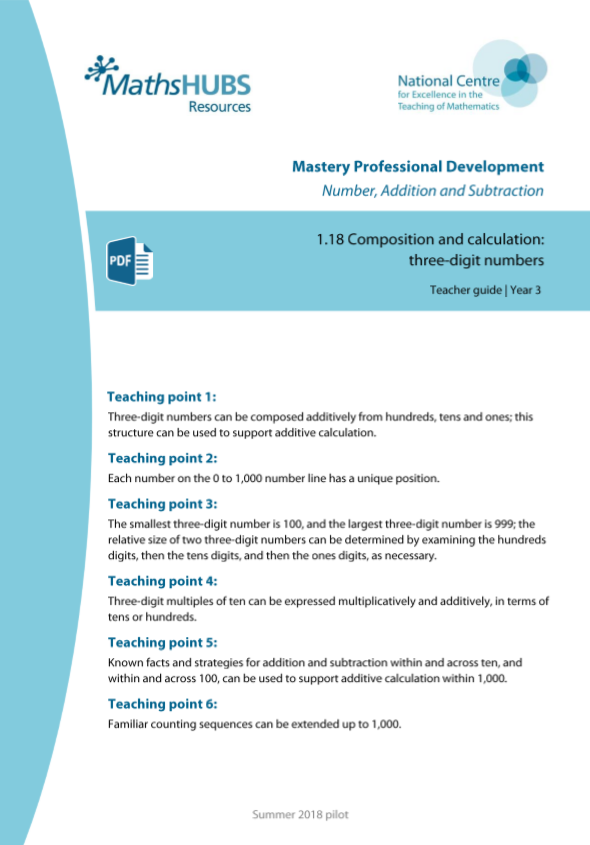 Additional pedagogical subject knowledge support can be found in the Mastery Professional Development Materials:
1.18 Composition and calculation: three-digit numbers 
Several of the activity slides have been taken from these materials.
3NPV-2
Place value in three-digit number
The following slides contain activities that can be used within the context of pre-teaching, intervention, or as supplementary material integrated into teaching. They do not represent complete lessons and should not be used as such. Also they should not be used all at once, but over the period of a teaching unit. It would be valuable to use many of the activities more than once to build fluency in understanding and application. Also many of them would benefit from the use of manipulatives to support interaction with the ideas. Ensure you engage in rich discussion with the children, asking them to reason and explain the ideas presented. Note that when working with a small group, pupils should also have access to the main teaching delivered by the class teacher and the focus should be directly linked so that the learning is connected and fluency is built.
Guidance for working with a small pre-teaching or intervention group
Take time to build understanding of the key idea. We would recommend no more than four slides in any one session, and probably fewer. 
In subsequent sessions, review and practise previous learning before moving on.
Play the animation/observe the image and ask pupils “What do you notice?”.
Encourage pupils to explain what they see, what is happening and why.
Where there is a highlighted sentence, draw out the meaning of this from the image and repeat together and individually.
Guidance for working with a small pre-teaching or intervention group
Engage in the suggested activities, using manipulatives where appropriate, to enhance the interaction and stimulate discussion. However, note that the ultimate aim is to develop fluency in the mathematical ideas such that resources are no longer needed. 
Repeat questions, using other numbers/examples where relevant.
Repeat the highlighted language structures wherever relevant to build fluency with the key idea and connect the learning. For example:
10 hundreds are equivalent to 1,000.
3NPV-2 Place value in three-digit numbers
3NPV-2 Place value in three-digit numbers
Represent this number using place value counters and a part-part-whole model.
What digit is in the tens place? What is the value of the hundreds digit?
What does the 2 represent?

Repeat for different 3-digit numbers
Show children representations of numbers either using part-part-whole or place value counters and ask them to write the value of each number represented.
342
342
2
300
40
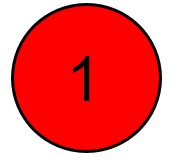 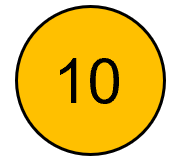 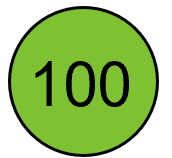 The 2 represents two ones.
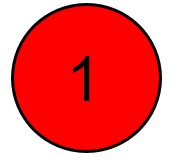 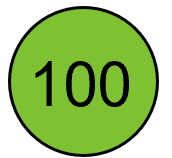 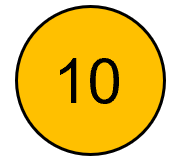 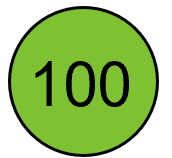 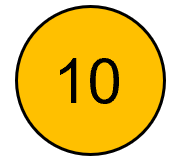 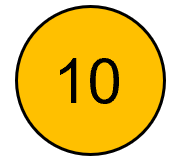 [Speaker Notes: Animations are not manual]
3NPV-2 Place value in three-digit numbers
Say the value of each column of counters.
Click to reveal the value of each set of counters and write the total value as an addition equation. 
What is the value of the 4?

Repeat using representations of other 3-digit numbers.
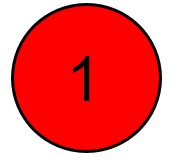 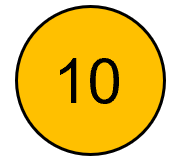 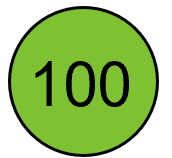 The 4 represents four tens.
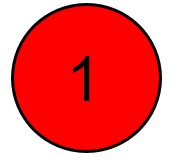 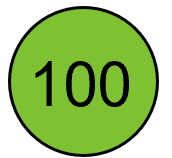 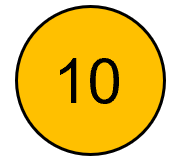 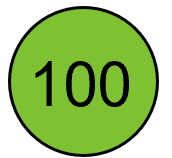 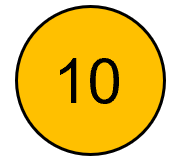 +
+
2
=   342
40
300
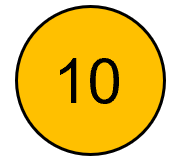 3NPV-2 Place value in three-digit numbers
Say and reveal the value of each column of counters. Write the total value as an addition equation. 
What do you notice? Does is matter that the counters are in a different order? 
What is the value of the 3?

Repeat for other 3-digit numbers, using different arrangements.
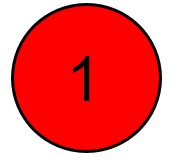 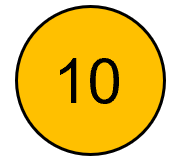 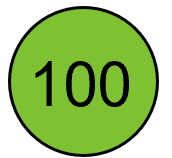 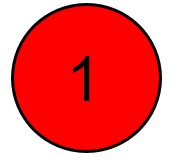 The 3 represents three hundreds.
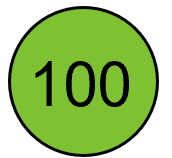 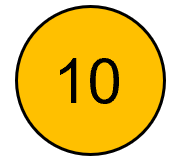 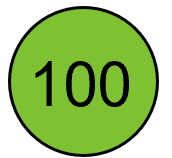 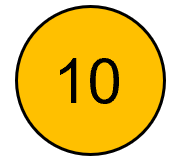 +
+
40
=   342
300
2
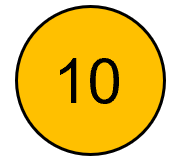 3NPV-2 Place value in three-digit numbers
Click to reveal each digit in turn. Use the language structures below to describe the value of each digit.





Repeat using other 3-digit numbers.
342
The digit in the hundreds place is 3. It has a value of 300.
The digit in the tens place is 4. It has a value of 40.
2
3
4
The digit in the  ones place is 2. It has a value of 2.
3NPV-2 Place value in three-digit numbers
342
1,000
2,000
3,000
4,000
5,000
6,000
7,000
8,000
9,000
100
200
300
400
500
600
700
800
900
10
20
30
40
50
60
70
80
90
1
2
3
4
5
6
7
8
9
2
=   342
40
300
+
+
Click to reveal a 3-digit number and represent the total value as an addition equation.
Repeat for other 3-digit numbers including those containing a zero.
3NPV-2 Place value in three-digit numbers
342  =  2  +  300  +  _____
40
1,000
2,000
3,000
4,000
5,000
6,000
7,000
8,000
9,000
100
200
300
400
500
600
700
800
900
10
20
30
40
50
60
70
80
90
1
2
3
4
5
6
7
8
9
Complete the equation. What do you notice? Does it matter that the parts are in a different order? 
Write the equation with the parts in a different order. Does it make a difference to the total value?
Use Gattegno charts and counters to build other 3-digit numbers, including those involving zero.
3NPV-2 Place value in three-digit numbers
What would happen if we took the two ones away? Click to reveal this on the representation. Write the number we now have. What does the zero represent?

Show children other representations of 3-digit numbers using place value counters and ask them to subtract all of one digit. Write the number they are left with.
If I took away five tens and I now have 601, what number did I start with?
The zero represents no ones.
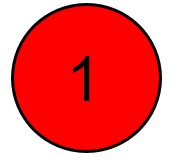 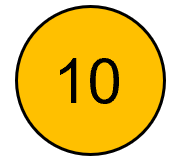 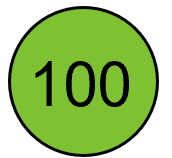 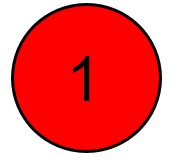 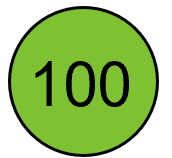 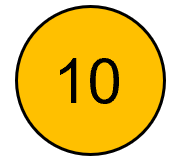 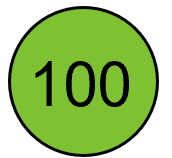 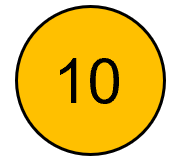 340
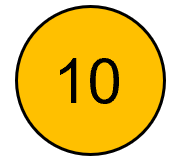 3NPV-2 Place value in three-digit numbers
Play ‘zap the digit’!
Zap the 7 and write the equation. 
Repeat with other digits. 
Repeat with other numbers.
376
376 – 70 = 306
3NPV-2 Place value in three-digit numbers
342
Are we taking away all the hundreds? 
What number is left? Why is there not a zero this time?
Repeat this activity using other 3-digit numbers
142
200
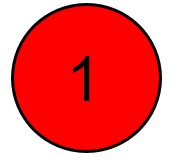 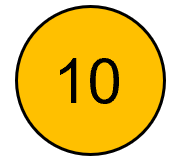 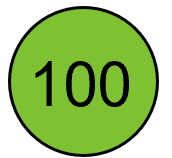 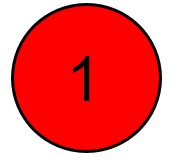 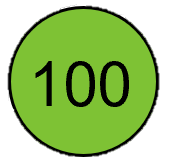 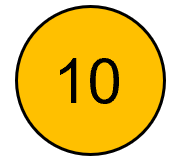 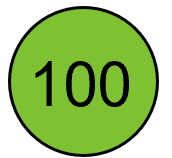 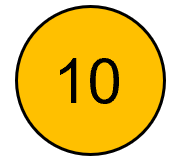 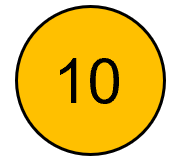 3NPV-2 Place value in three-digit numbers
<
257
275
What is the same about the two numbers represented? What is different?
Which number is greater? To find out compare each digit in turn, starting with the highest value digit, the hundreds. Then move to the tens. The first number has 5 tens and the second has 7 tens, so the second number has the highest value. Can you explain why?
Repeat with other pairs of 3-digit numbers.
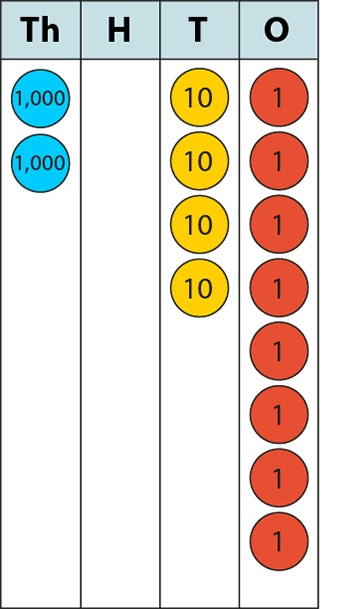 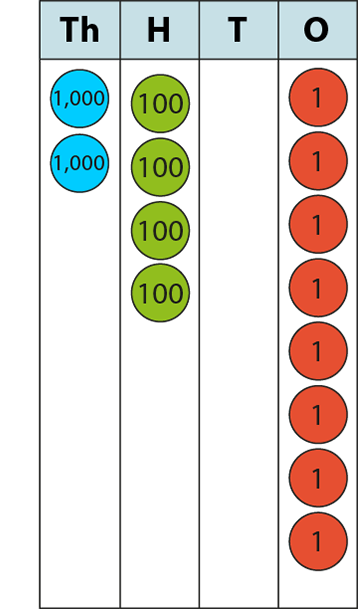 100
100
100
100
10
10
10
10
10
10
10
10
10
10
10
10
1
1
1
1
1
1
1
1
1
1
1
1
3NPV-2 Place value in three-digit number
Coded Hundred Square
https://nrich.maths.org/6554